Школьный буллинг, как причина возникновения аутодеструктивного поведения у несовершеннолетних
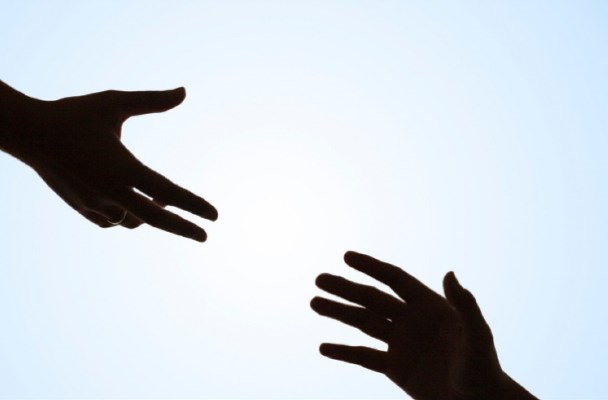 В подростковом возрасте:
-складываются, оформляются устойчивые формы поведения, 
-черты характера, 
-способы эмоционального реагирования, это пора достижений, стремительного наращивания знаний, умений, 
-становление «Я», 
обретение новой социальной 
позиции.
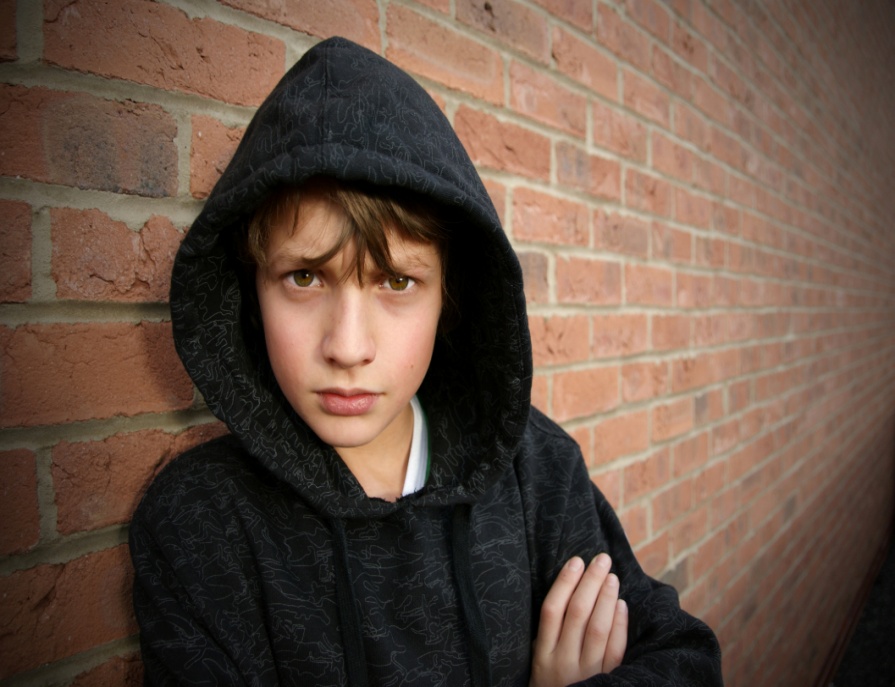 На психофизиологическом уровне подростки могут испытывать дискомфорт от
-неустойчивости эмоциональной сферы;-особенностей высшей нервной деятельности;-высокого уровня 
ситуативной 
тревожности.
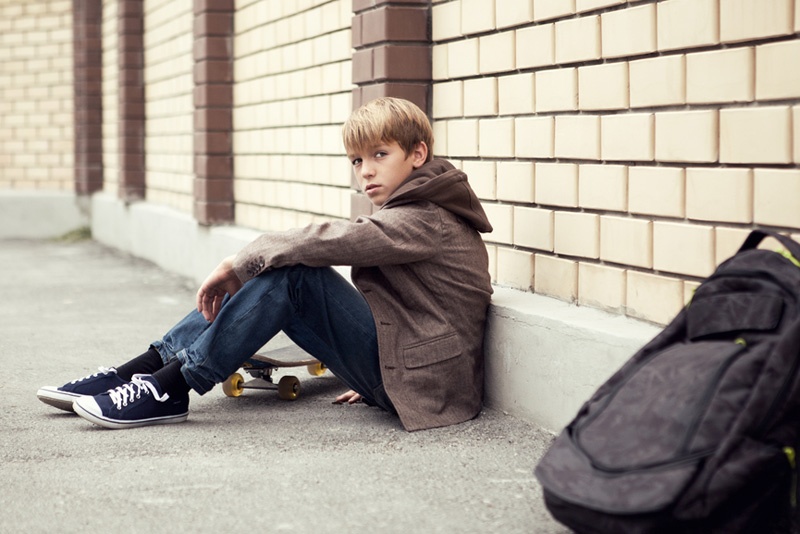 Содержание психического развития:
развитие 
самосознания; 
    появление 
     образа «Я»   
появление 
устойчивости 
самооценки
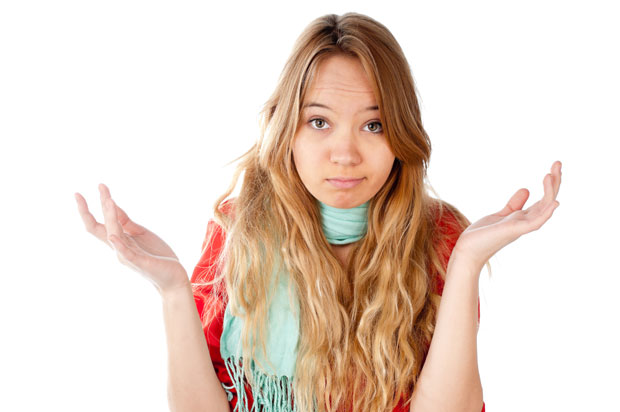 Ведущая деятельность – общение со сверстниками
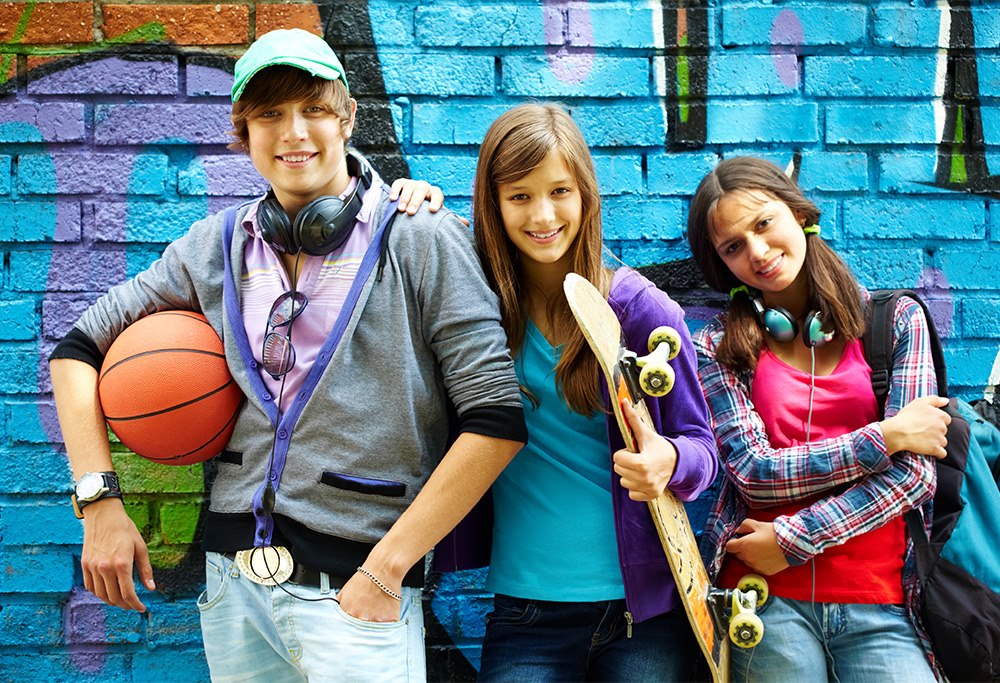 Насилием является любое поведение, которое нарушает права другого человека.
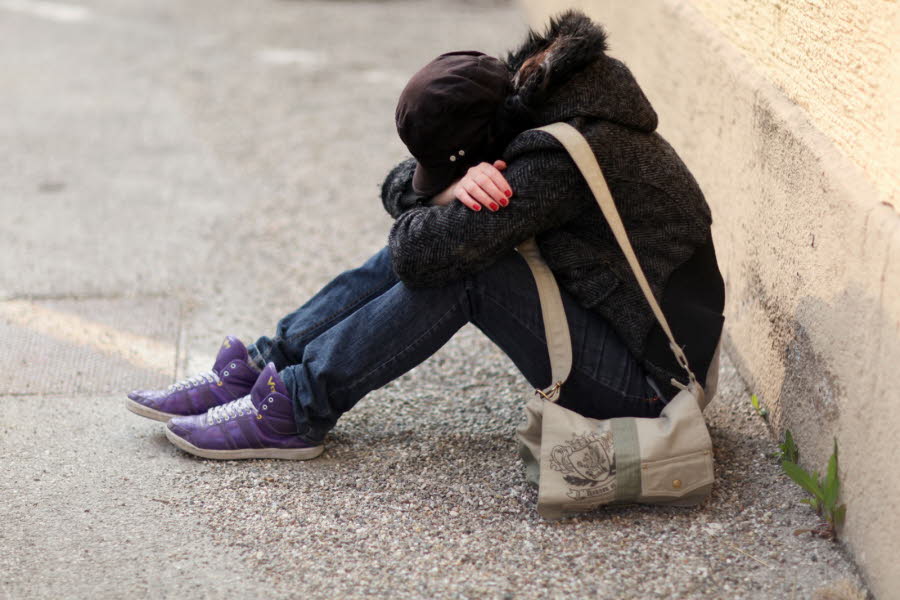 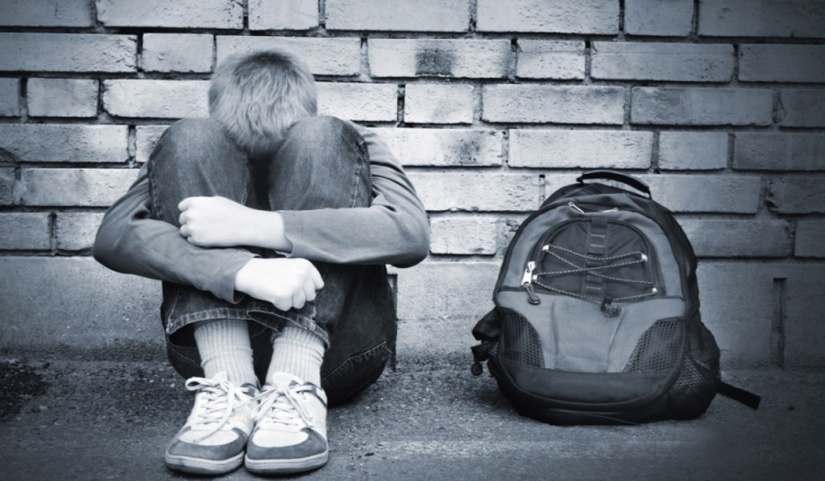 Школьное насилие
– это вид насилия, при котором имеет
 место применение силы между детьми или учителями по отношению к ученикам или крайне редко – учениками по отношению к учителю.
Школьное насилие
Физическое насилие          Эмоциональное насилие
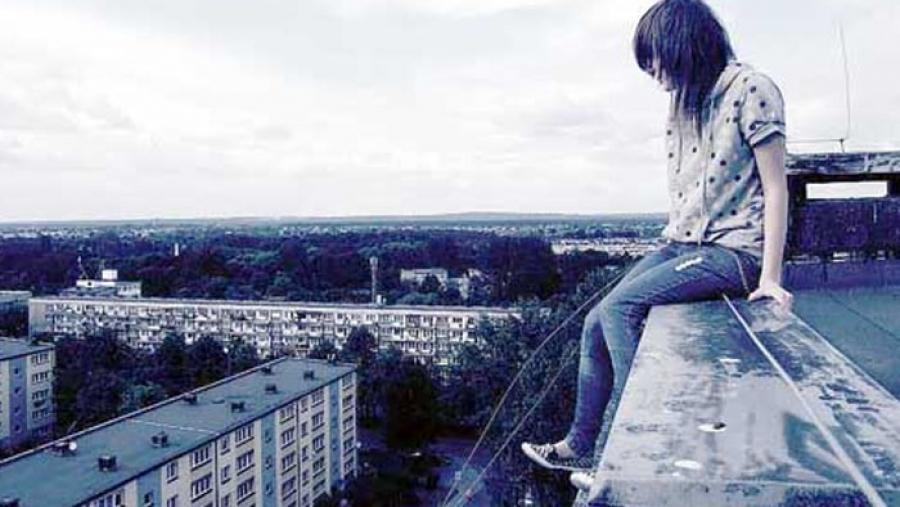 Буллинг- это длительный процесс, сознательного жестокого отношения, физического и (или) психического со стороны одного или группы детей по отношению к другому ребенку.
Наиболее часто жертвами школьного буллинга становятся дети, имеющие:
– физические недостатки;
– особенности поведения;
– особенности внешности;
- неразвитые социальные; 
–неуспешность в учебе; 
– отсутствие опыта жизни в коллективе (домашние дети); 
– болезни; 
– низкий интеллект и трудности в обучении.
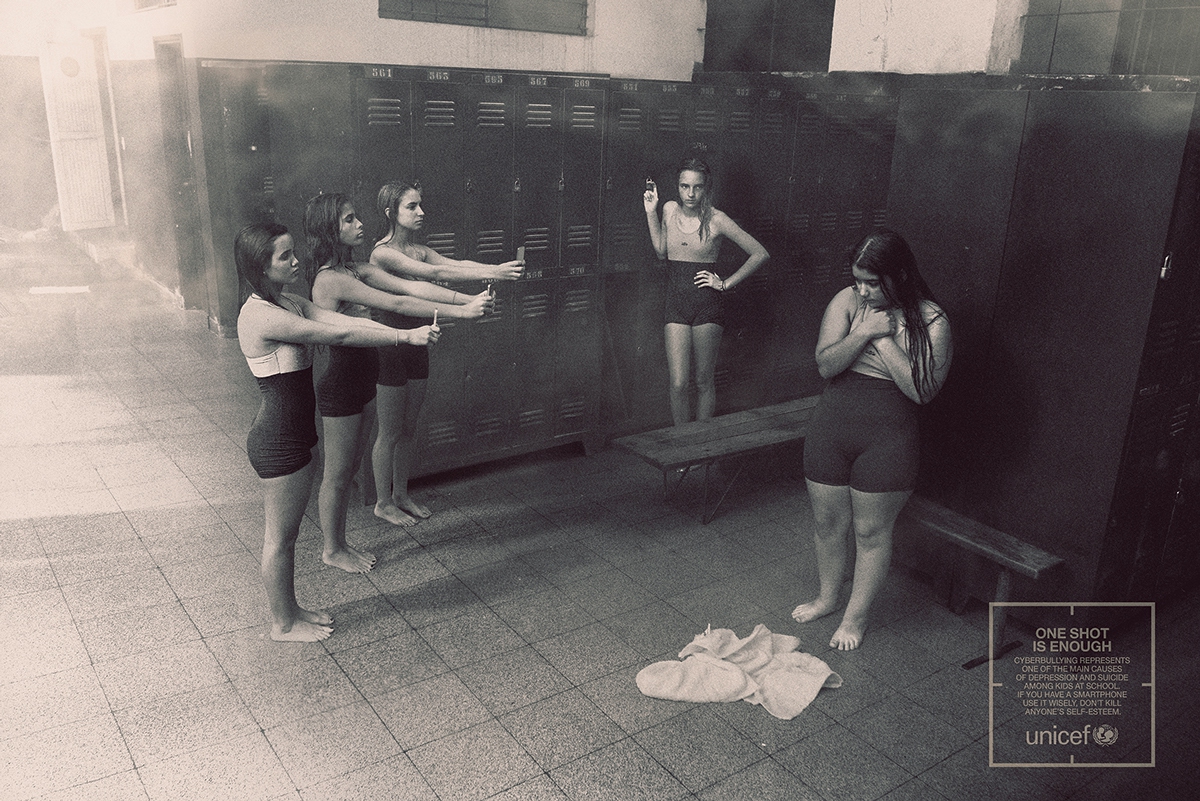 Типы адаптации детей к психотравме:
Активное сопротивление
Пассивное сопротивление
Отказ от сопротивления
Бегство от травли
Проблемно-усугубляющее поведение
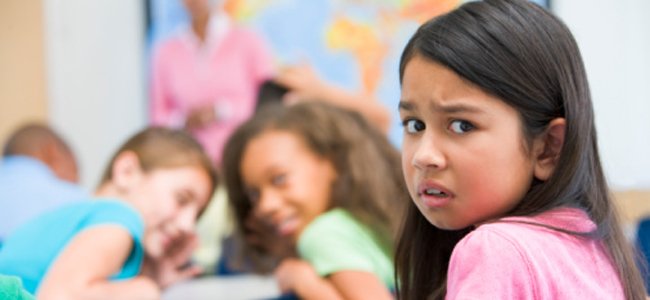 Последствия опыта участия в буллинге для детей-буллеров
Трудности с успеваемостью в школе
Трудности с социализацией
Трудности самоопределения
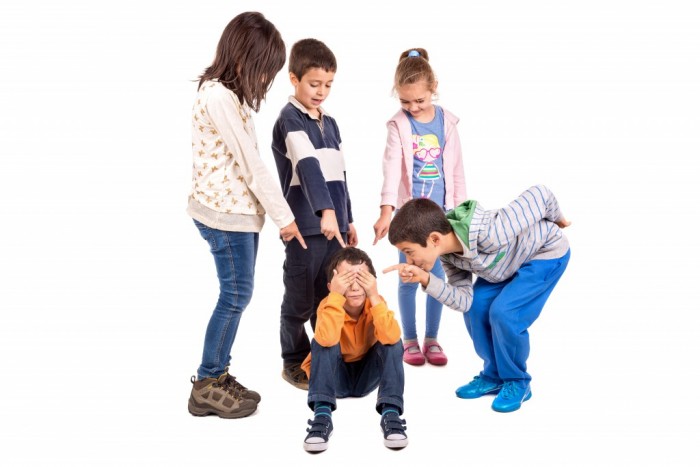 Факторы, способствующие буллингу в классе
Отсутствие контроля 
  за поведением на 
   переменах
Позиция безразличия в отношении насилия со стороны сверстников
Равнодушие, как установка со стороны педагогов
Подходы школ к решению буллинга
«невмешательский» 
подход
подход 
«твердой руки»
«возмемся 
за руки»
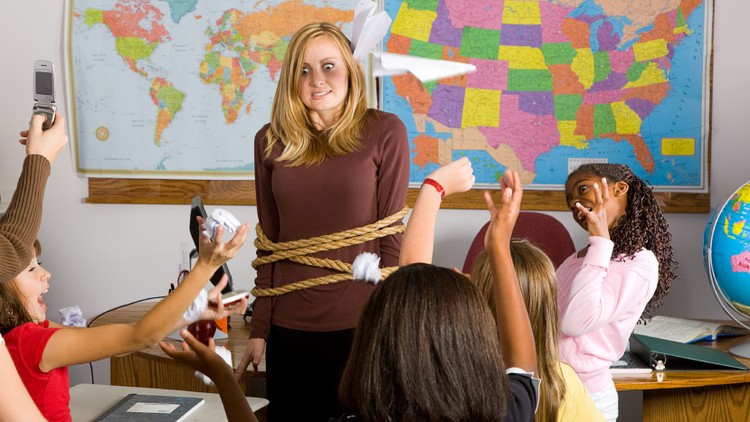 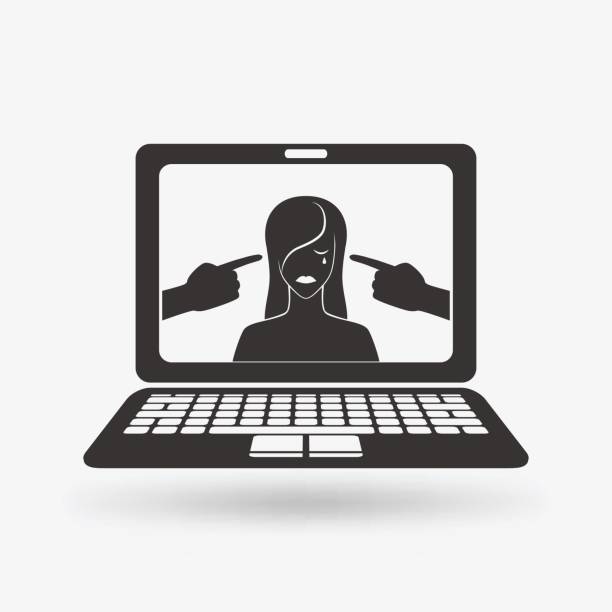 Кибербуллинг (cyberbullying)-
одна из форм преследования, травли, запугивания, насилия подростков и младших детей при помощи 
Информационно-коммуникационных 
технологий, а именно Интернета и мобильных телефонов.
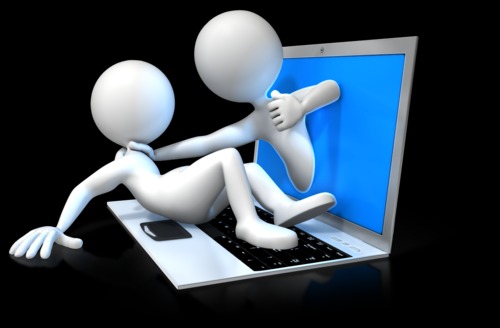 Типы кибербуллинга
-перепалки (флейминг);
-нападки (постоянные атаки);
-клевета;
-самозванство;
-выманивание конфиденциальной информации;
-изоляция;
-киберпреследование;
-хеппислепинг
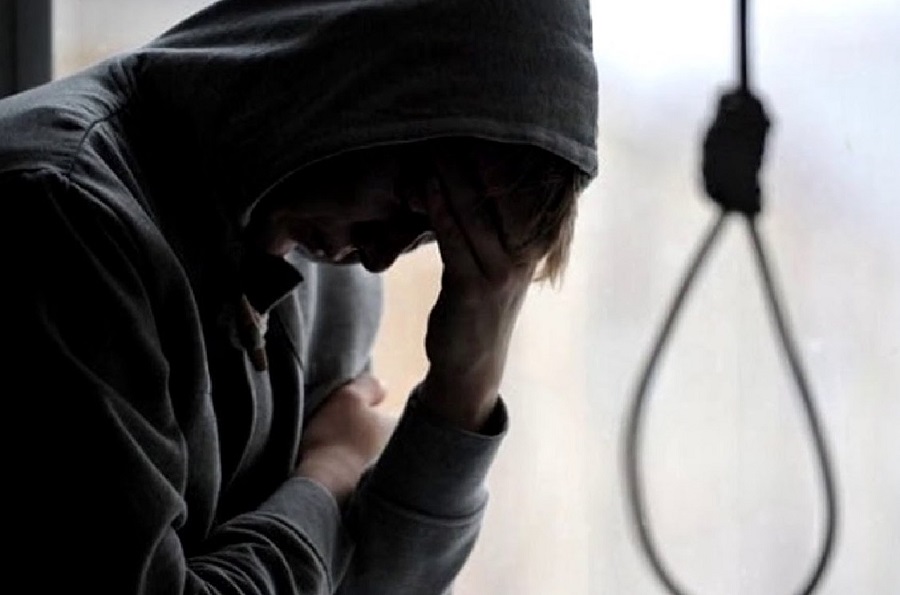 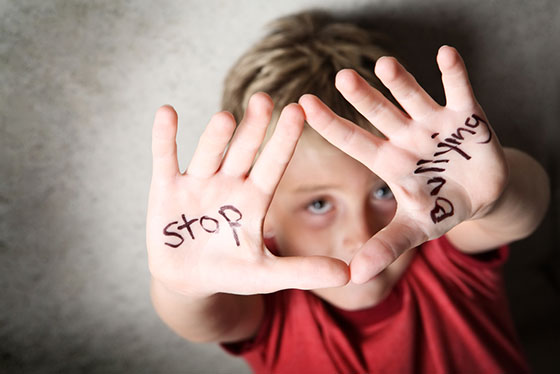 Первичная профилактика реализуется по трем направлениям:
Создание условий недопущения буллинга.
Скорейшее и грамотное разобщение ребенка со стрессовыми воздействиями.
Укрепление защитных сил организма в противостоянии травле как для условно здоровых детей, так и для уже имеющих соматическую или психическую патологию.
Вторичная профилактика -выявление у подростков патологических последствий буллинга и оказанию квалифицированной комплексной помощи.Третичная профилактика -реабилитация детей и подростков с тяжелыми формами последствий травли.
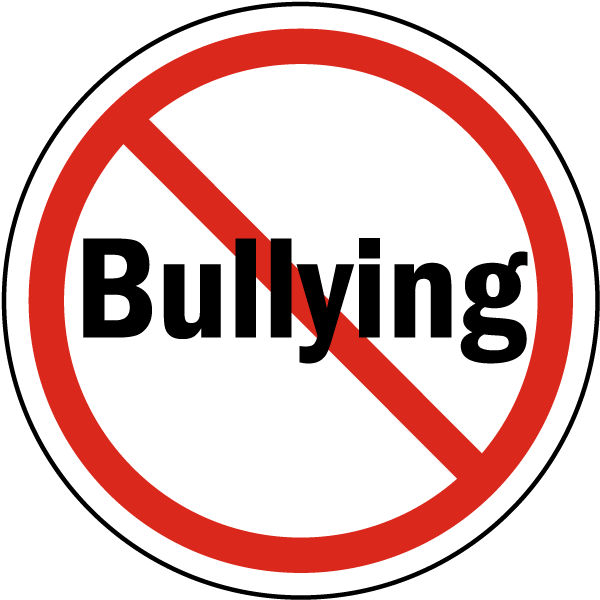 Предотвращение аутодеструктивного поведения.
Внимательное отношение к изменениям в  поведении подростка.
Доверительное общение с подростком. 
Оптимизация межличностных отношений в школе. 
Профилактика конфликтов.
Социально-правовое 
воспитание подростков.
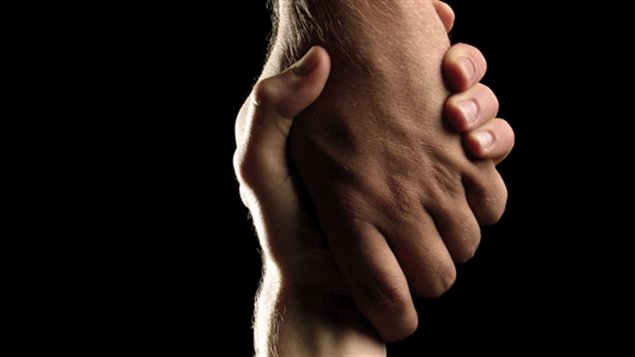 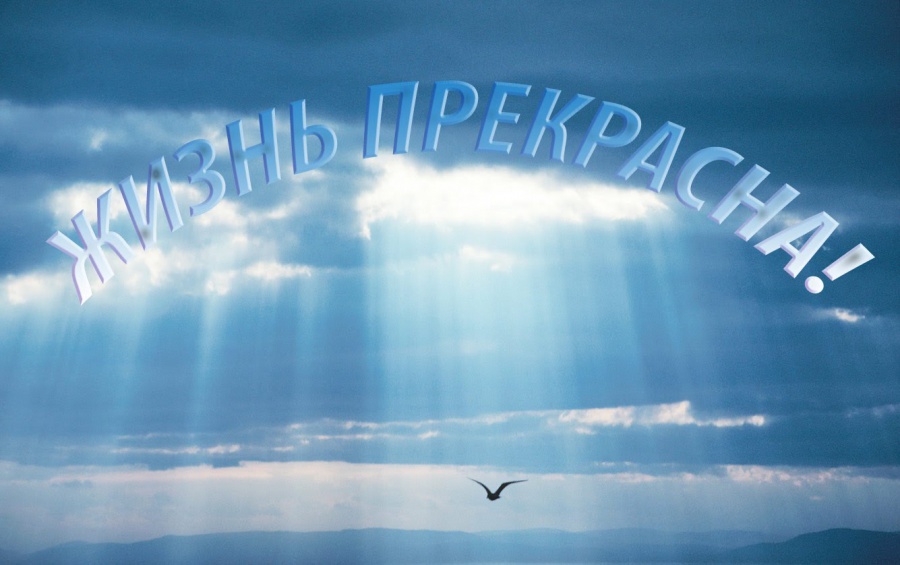